Elektronická  učebnice - II. stupeň              Základní škola Děčín VI, Na Stráni 879/2  – příspěvková organizace                                	        Anglický jazyk
3.1 My house and my room
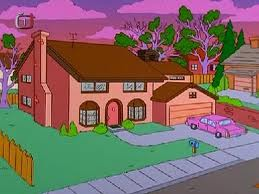 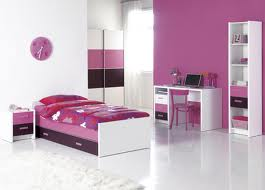 http://www.youtube.com/watch?v=J3KePdi2ObM&feature=BFa&list=PL39C76E0870D3785F&lf=results_main
Autor: Mgr. Jitka Šolcová
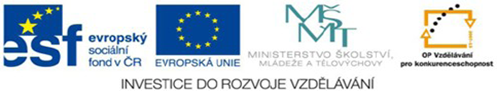 Elektronická  učebnice - II. stupeň              Základní škola Děčín VI, Na Stráni 879/2  – příspěvková organizace                                	        Anglický jazyk
3.2  What do we already know?
bedroom
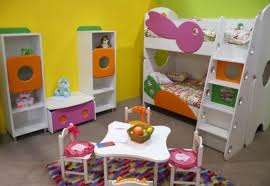 bathroom
bedroom
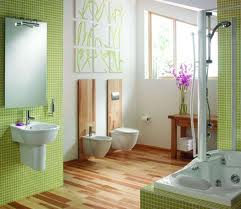 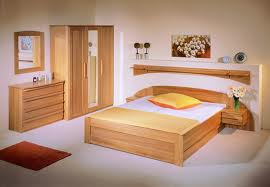 shower room
living room
dining room
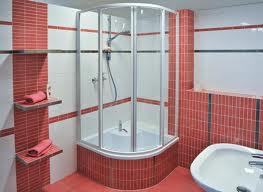 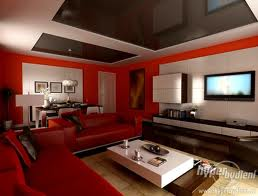 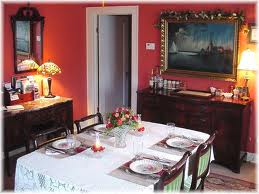 garage
kitchen
hall
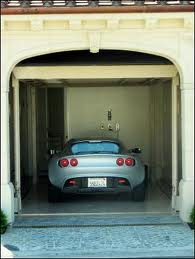 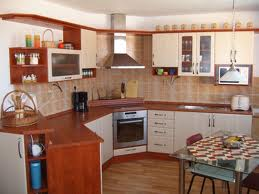 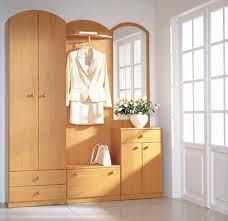 Elektronická  učebnice - II. stupeň              Základní škola Děčín VI, Na Stráni 879/2  – příspěvková organizace                                	        Anglický jazyk
3.3  Describing rooms and furniture
This is my room. I share it with my brother, Mike, and his hamster, Billy. Our room is blue. There is a bed, a desk with computer, a wardrobe and a bookcase. There is a small carpet on the floor. There is a big window but there isn´t a curtain. There aren´t any shelves in my room but there are some  pictures on the wall. There is Billy´s cage next to the door.

Is there a chair? – Yes, there is.
Is there a TV ? – No, there isn´t.
Are there any flowers? – Yes, there are.
Are there any posters? – No, there aren´t.
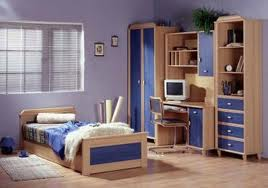 We use „there is“  with a singular noun and  „there are“ with plural nouns.
      ( There is a bed. There are some pictures.)
2.   We use „some“ + plural noun in affirmative sentences. 
      (There are some pictures on  the wall.)
      We  use „any“ + plural noun in negative sentences and questions.
       (There aren´t any shelves in my room.)
We use  the possessives ´s and s´ with people and animals to show who  something
       belongs to. (e.g. Billy´s cage is next to the door.)
Elektronická  učebnice - II. stupeň              Základní škola Děčín VI, Na Stráni 879/2  – příspěvková organizace                                	        Anglický jazyk
3.4  Possessive adjectives
I´ve got a TV in my bedroom.
Lucy, where is your school bag?
Emily is in her bedroom.
Mr. Cameron is in his car.
The hamster is in its cage.
Our group is in Room 18.
Open your books, Tim and Tom.
Mum and dad have got their CDs in the living room.
Make sure you spell possessive adjective correctly. These pairs of words sound the same but they have got different spelling and meanings:
Elektronická  učebnice - II. stupeň              Základní škola Děčín VI, Na Stráni 879/2  – příspěvková organizace                                	        Anglický jazyk
3.5 Exercises
2.  Circle the correct word(s).
(Is there/Are there) a TV in your classroom?
I´m sorry but (there isn´t/there aren´t) a clock in this room.
(There isn´t/There aren´t) any CDs on the shelf.
(There is/There are) some sweets in my bag
There aren´t (any/some) pictures on the wall.
There are (any/some) books in the bookcase.
Are there (any/some) toys in your room?
1. Describe this picture
    (use there is/there are).
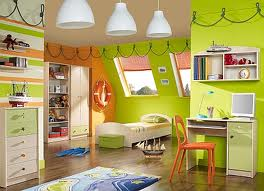 .
3. Who do these animals belong to?
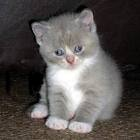  Mike


 Sara


 brother
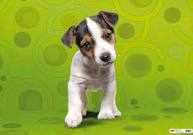 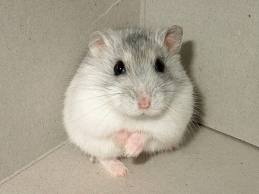 Elektronická  učebnice - II. stupeň              Základní škola Děčín VI, Na Stráni 879/2  – příspěvková organizace                                	        Anglický jazyk
3.6 Something more difficult
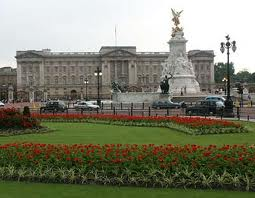 Buckingham Palace
Buckingham palace is about two hundred and fifty years old. It´s got six hundred rooms. They´ve all got beautiful old furniture in them. The palace has also got a cinema, a swimming pool and a very big garden. One dining room in the palace is 50 metres long. It´s called the Gallery Room and it´s got hundred of pictures on the walls. Every day in August and September there are thousands of visitors to Buckingham Palace.

Read the text then correct the mistakes in the sentences.
Buckingham Palace is in New York.
It´s about 350 years old.
There aren´t any pictures in the Gallery Room.
There are 6,000 rooms in the palace.

The Queen has got four other homes. Do you know the names?
    - O - Y - - -  D - - U S –
    - I - D - -  R    C - - T - E
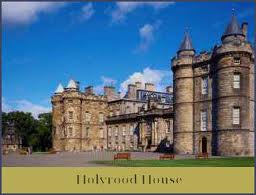 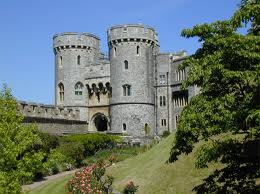 Elektronická  učebnice - II. stupeň              Základní škola Děčín VI, Na Stráni 879/2  – příspěvková organizace                                	        Anglický jazyk
3.7  CLIL - Song
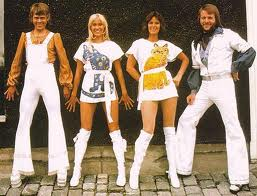 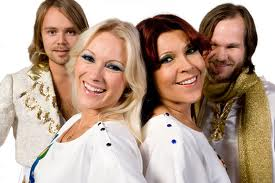 S.O.S  by ABBA
http://www.youtube.com/watch?v=ivm908utmRE
Where are those _________ days?they seem so hard to find?I try to reach for youbut you have closed your mindwhatever happened to our love?I wish I understoodit used to be so __________it used to be so good
ChorusSo when you’re near medarling can’t you hear meSOSthe love you gave menothing else can save meSOS
when you’re gonehow can I even __________ to go onwhen you’re gonethough I try how can I carry onYou seem so far awaythough you are standing ___________you made me feel alivebut something died I fearI really tried to make it outI wish I understoodwhat happened to our love?It used to be so good
Chorus
Elektronická  učebnice - II. stupeň              Základní škola Děčín VI, Na Stráni 879/2  – příspěvková organizace                                	        Anglický jazyk
3.8 Revision test
3. This is my uncle. ………. name is   Simon.
      	a) Her       
       	b) He´s            
      	c) His
	d) He is
1.  There are ……. sweets in this bag.
  	   a) some     
   	   b) any              
 	   c)  no
     	   d) a
4. There ……. 1000 metres  in a kilometre.
	a) is
	b) are
	c) isn´t
	d) aren´t
2.   Her ………. name is Buster.
    	  a) dog´s   
 	  b) dogs´	 
	  c) dog is
	  d) dog are
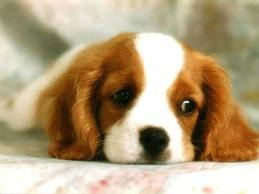 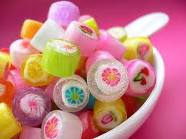 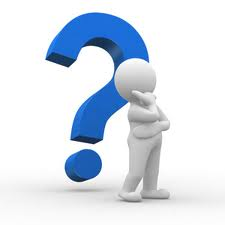 Correct answers:
a)
a)
c)
b)
Elektronická  učebnice - II. stupeň              Základní škola Děčín VI, Na Stráni 879/2  – příspěvková organizace                                	        Anglický jazyk
3.9  Zdroje, citace http://ireport.cz/news/9436-abba-planuje-comeback.html
http://www.supermusic.sk/skupina.php?idskupiny=383
http://www.wazbicsimpsonovi.estranky.cz/clanky/dum-simpsonu.html
http://www.nabytek-aldo.cz/detsky-pokoj-v-ruzovem/
http://www.jub.cz/poradna/barevna-inspirace/barvy-v-interieru/detsky-pokoj/
http://www.nabytek-jicin.cz/nabytek/detske-pokoje/
http://www.kuchynepinos.cz/index.php?id=18
http://m.modernipanelak.cz/panelovy-byt/inspirace-a-styl/mala-velka-koupelna-v-panelaku
http://www.realt.cz/bydleni/113-funkci-a-pohodlna-koupelna
http://www.jelinek.eu/produkty-loznice-loznice-pavla
http://www.bytmax.cz/predsin_cs42
http://www.interiery-krnov.cz/index.php?obyvak
http://sweethomeideas.com/elements-furniture-dining-room/
http://gadgets.vtm.zive.cz/doprava/sc-249/default.aspx?pgnum=27
http://travelling2011.com/the-windsor-castle/
http://www.englishmonarchs.co.uk/holyrood_house.html
http://www.tvoje-matrace.cz/detsky-pokoj-basic-det-504-91-2-90-91.html
Johnston, O.: Workbook TEMPO 1, Macmillan Publishers 2005
Elektronická  učebnice - II. stupeň              Základní škola Děčín VI, Na Stráni 879/2  – příspěvková organizace                                	        Anglický jazyk
3.10 Anotace